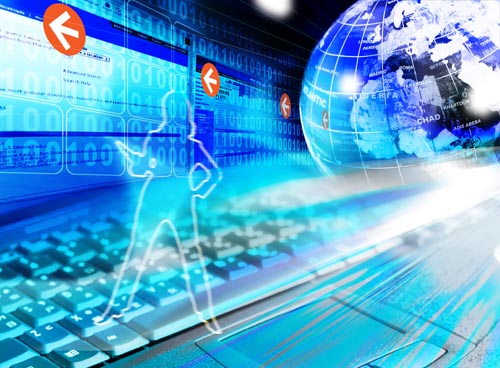 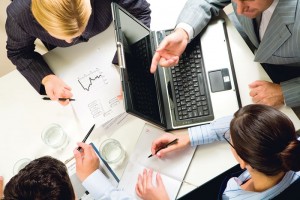 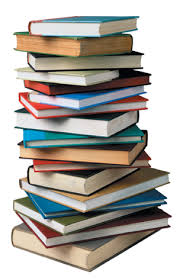 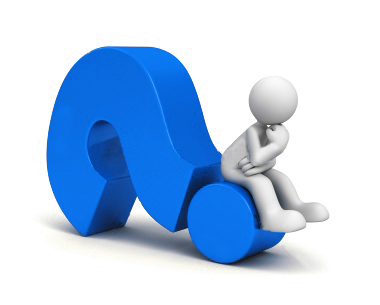 Первый уровень «Расшифруй информацию»
«Грамотность – это вежливость автора по отношению к читателю»
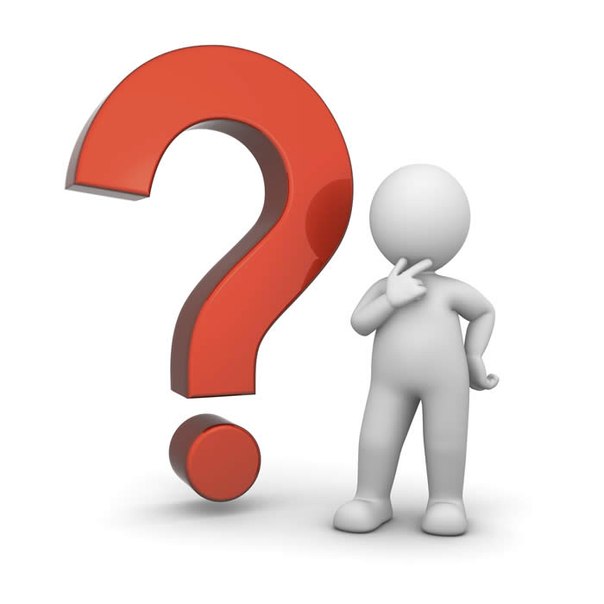 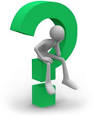 МОРФЕМИКА – это
   раздел науки о языке, изучающий части слова.
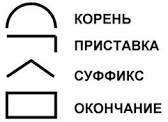 Мам_   слушает  дочк_.
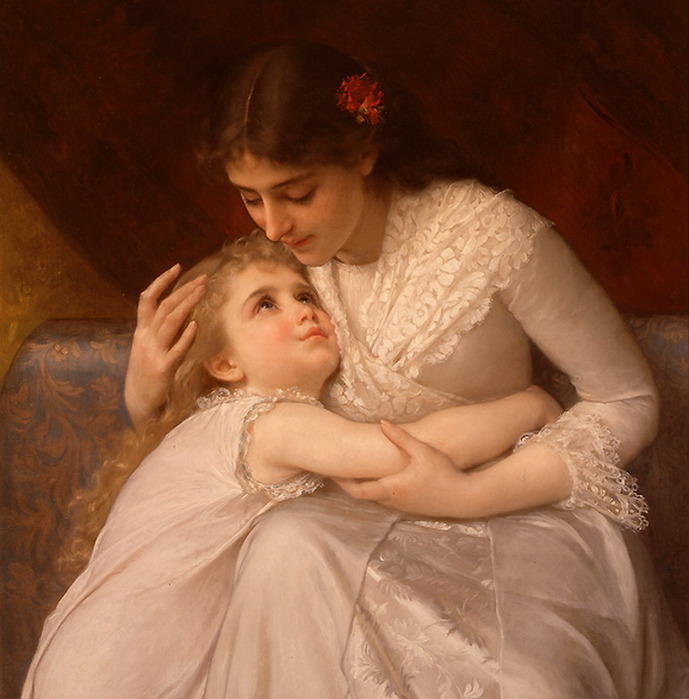 Тема урока:
ОСНОВА СЛОВА И ОКОНЧАНИЕ
Второй уровень «Обработка данных»
Выполняем упражнение 492(1) по рядам
1 ряд: остановка, остановишь;
2 ряд: грустный, грустит;
3 ряд: повторение, повторил, повторительный
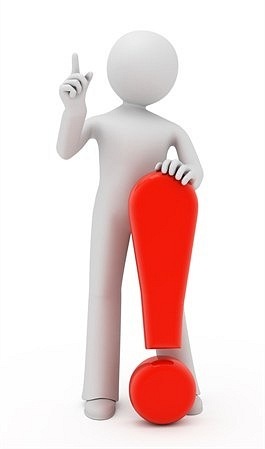